Chµo mõng c¸c em häc sinh
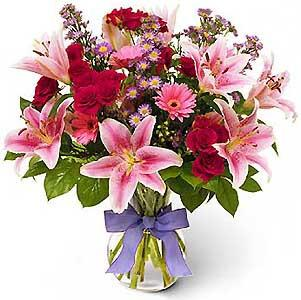 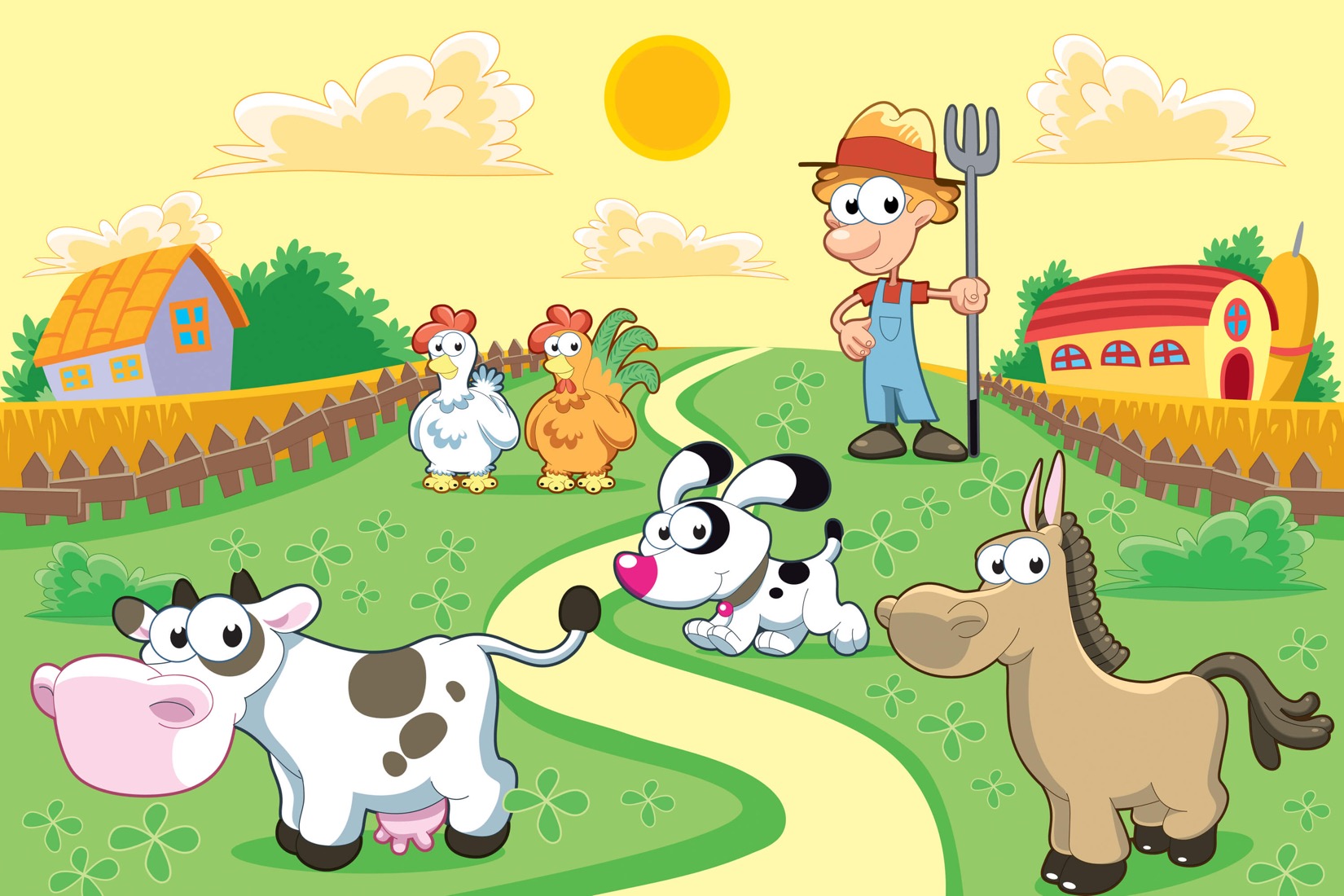 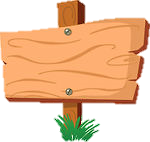 XÂY DỰNG
NÔNG TRẠI
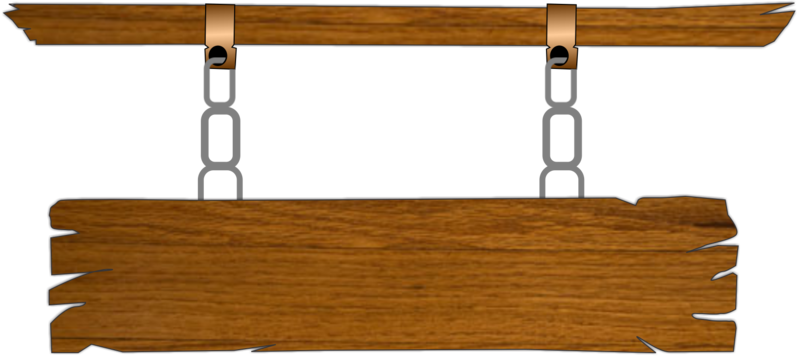 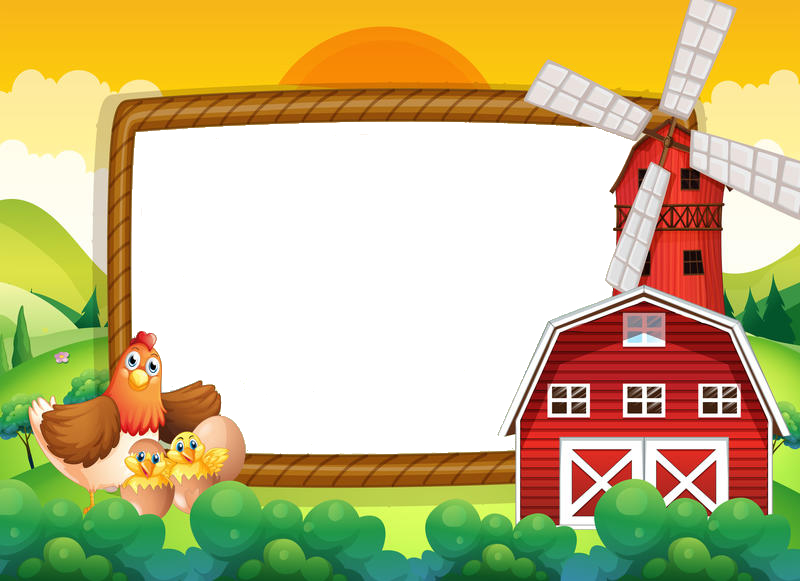 Câu 1: Quá trình tổng hợp phân tử RNA dựa trên mạch khuôn của gene gọi là quá trình gì?
A. Tái bản DNA. 			B. Dịch mã.	
C. Phiên mã ngược. 		D. Phiên mã.
Đáp án: D
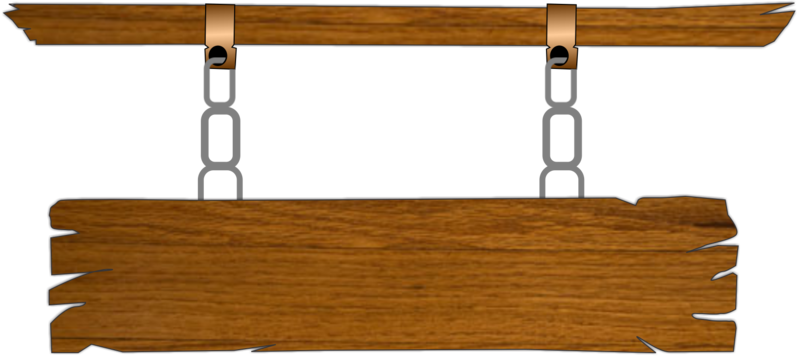 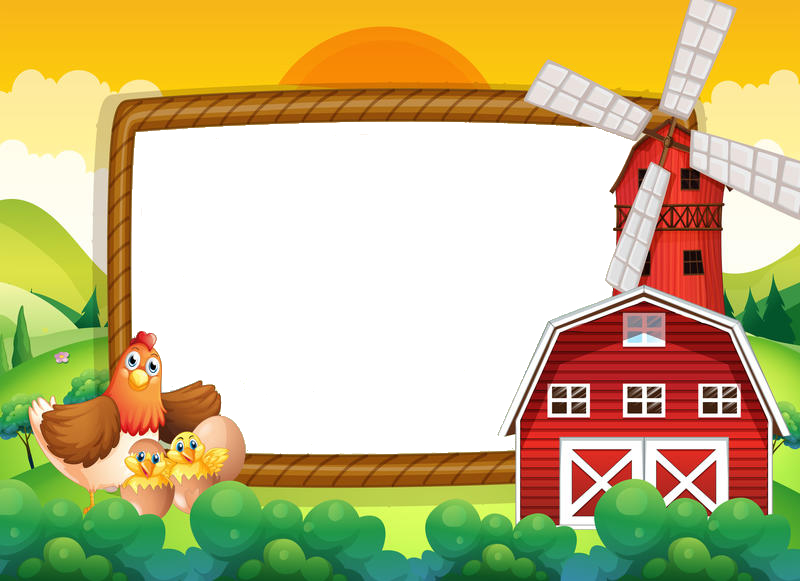 Câu 2: Điền vào chỗ trống: Ở người, gene mã hóa cho hormone insulin được biểu hiện ở tế bào β của .... .... nhưng lại không biểu hiện ở các tế bào khác.
Đáp án: Tuyến tụy
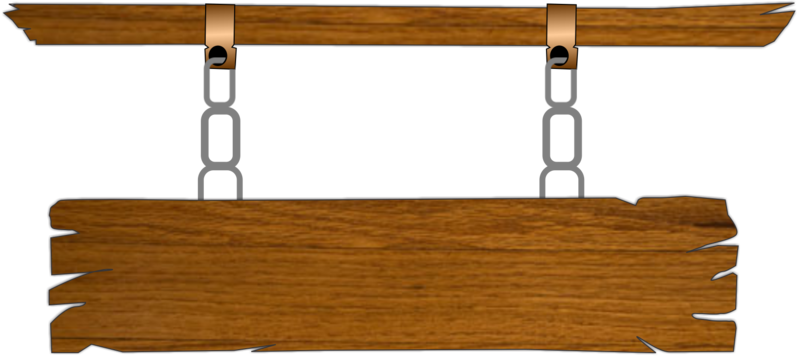 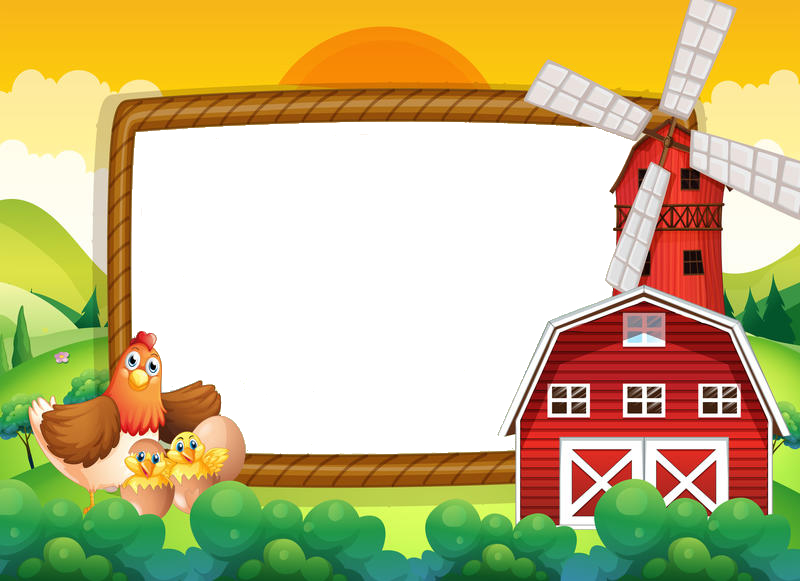 Điền vào chỗ trống: ... ... ... cho hormone prolactin chỉ biểu hiện mạnh ở phụ nữ trong thời kỳ mang thai và cho con bú.
Đáp án: Gene mã hóa
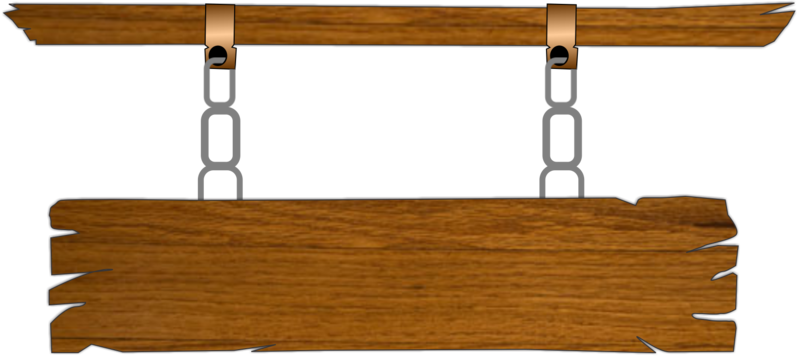 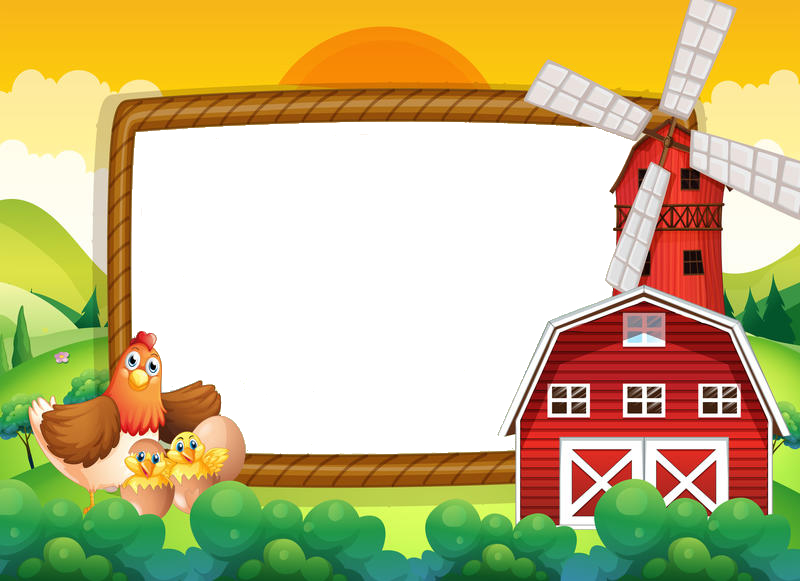 Câu 3: Sắp xếp trật tự các chữ sau thành từ có nghĩa:  N/H/A/G/E/U/Đ/I/E/Ò/Ề
Đáp án: ĐIỀU HÒA GENE
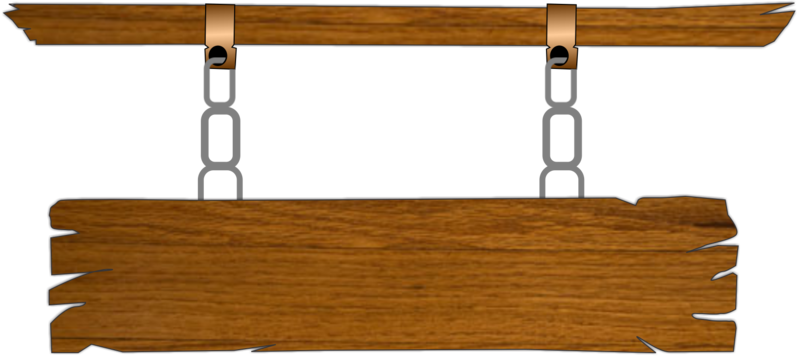 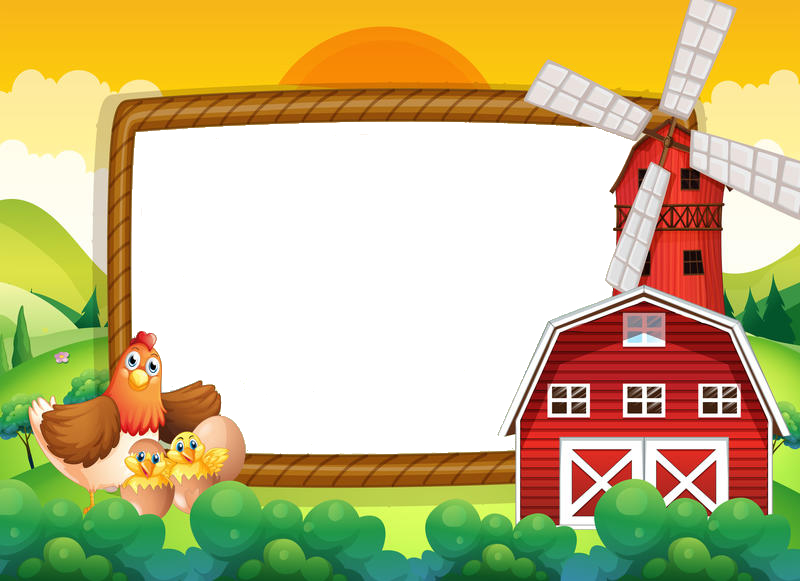 Câu 4: Đây là tên của một loại tế bào được sử dụng để thay thế cho các tế bào, mô bị tổn thương trong cơ thể bệnh nhân?
Đáp án: Tế bào gốc
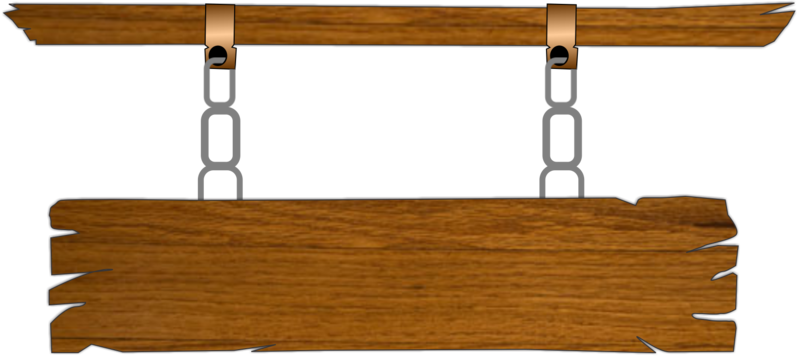 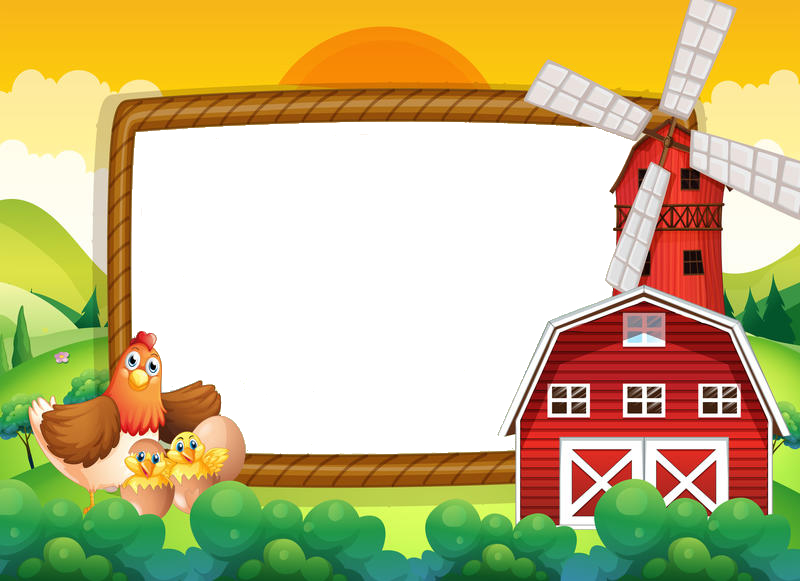 Câu 5: Đây là tên của một phân tử làm khuôn để tổng hợp chuỗi polipeptit?
Đáp án: mRNA
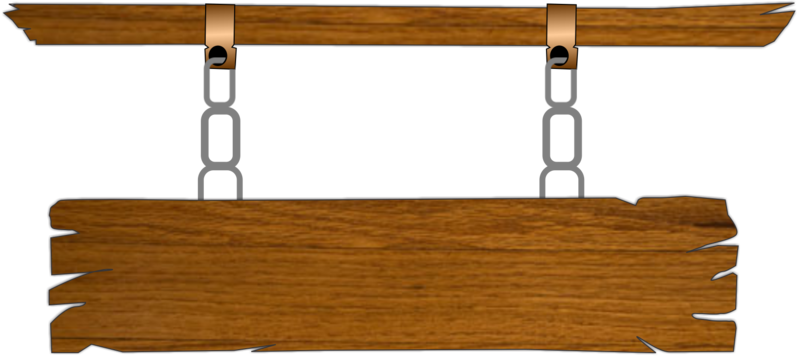 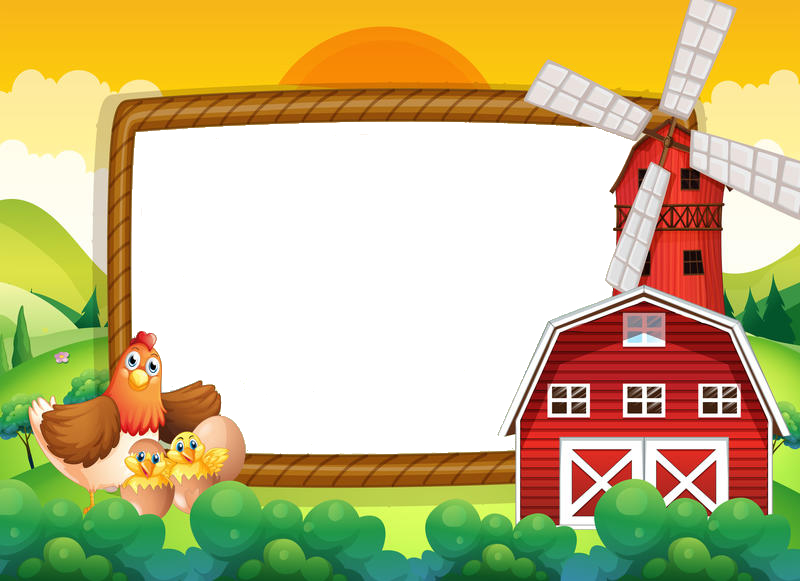 Câu 6: Sắp xếp trật tự các chữ sau thành từ có nghĩa:
M/I/T/K/Ể/S/Ự/S/A/O
Đáp án: SỰ KIỂM SOÁT
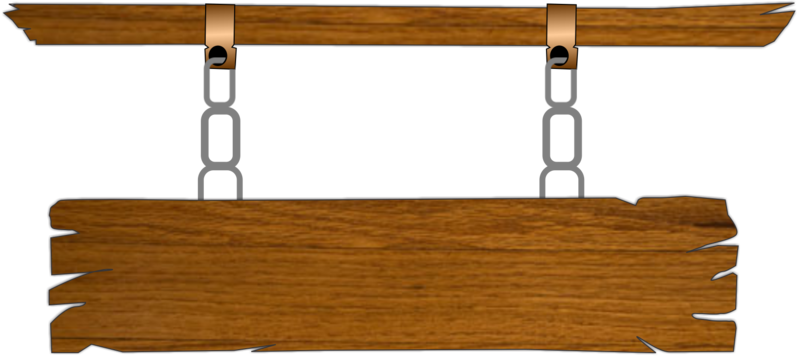 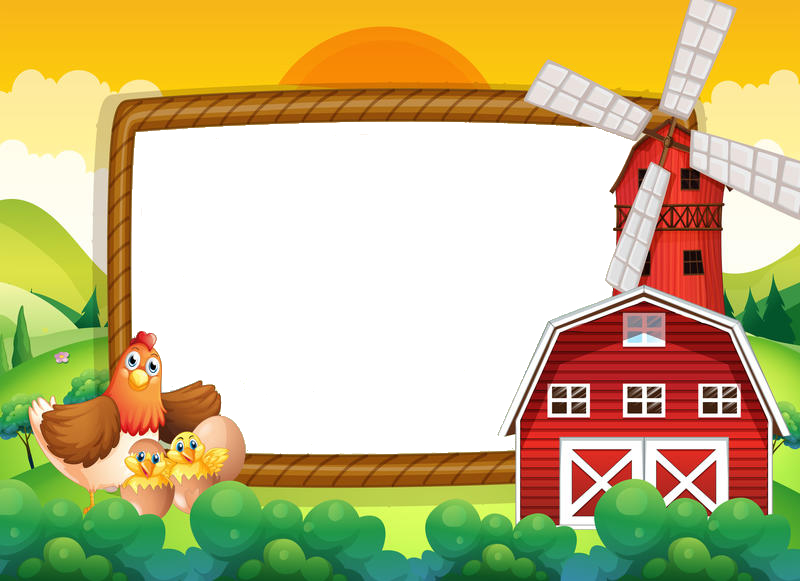 Câu 7: Điền từ còn thiếu: Điều hoà hoạt động gene chính là điều hoà lượng .....  của gene được tạo ra.
Đáp án: Sản phẩm
KHỞI ĐỘNG
Hiện nay, việc sử dụng tế bào gốc trong y học là một trong những thành tựu có vai trò quan trọng trong điều trị các bệnh di truyền ở người. Tế bào gốc được sử dụng để thay thế cho các tế bào, mô bị tổn thương trong cơ thể bệnh nhân. Bằng cách nào mà tế bào gốc có thể trở thành các loại tế bào khác nhau trong cơ thể?
KHỞI ĐỘNG
Có phải các gene luôn luôn hoạt động?
Bộ gene người có khoảng 20.000-25.0000 gene
Nếu luôn tổng hợp sản phẩm thì sản phẩm tạo ra phải giống nhau ở mọi lứa tuổi, tại sao thanh niên lại nhanh lớn?
Các gene tổng hợp kháng thể chỉ tổng hợp khi cơ thể mắc bệnh đó.
BÀI 3
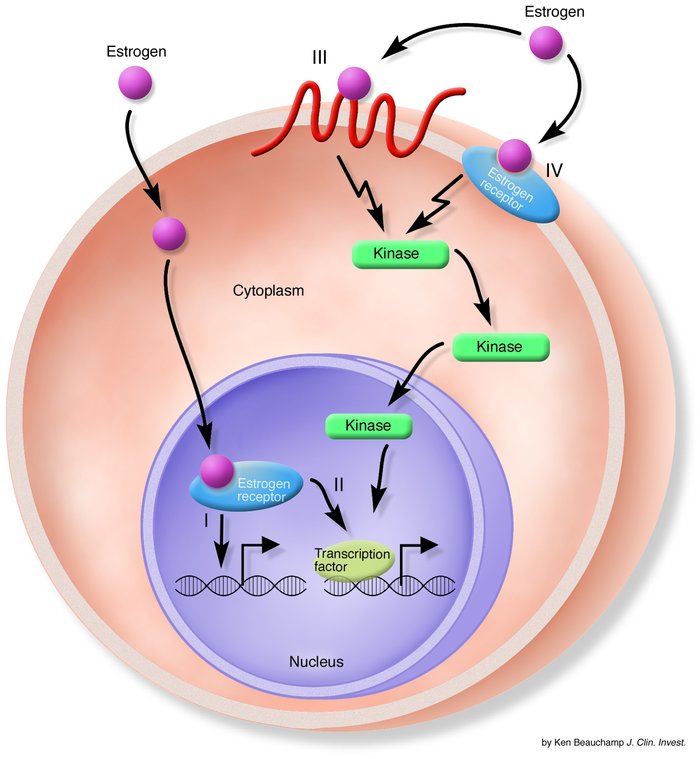 ĐIỀU HÒA
BIỂU HIỆN GENE
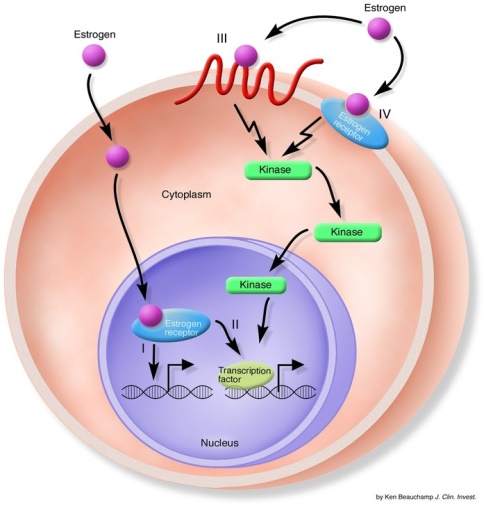 NỘI DUNG BÀI HỌC:
I/ Thí nghiệm xác định cơ chế điều hòa biểu hiện gene của operon Lac của vi khuẩn E.coli.
II/ Ý nghĩa của điều hòa biểu hiện gene.
III. Ứng dụng trong điều hòa biểu hiện gene
Trình bày được thí nghiệm trên operon Lac của E.coli
BÀI 3: ĐIỀU HÒA BIỂU HIỆN GENE
YÊU CẦU CẦN ĐẠT
Phân tích ý nghĩa của điều hòa biểu hiện gene trong tế bào và trong quá trình phát triển cơ thể.
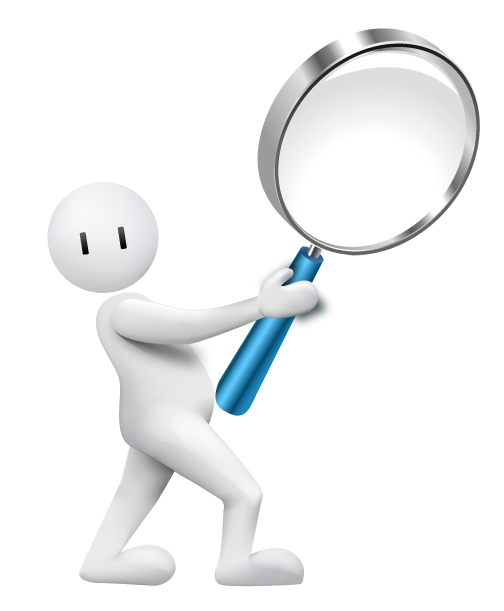 Nêu được các ứng dụng của điều hòa biểu hiện gene.
NỘI DUNG
I. Thí nghiệm xác định cơ chế điều hòa biểu hiện gene của operon Lac
1.Thí nghiệm trên operon Lac của E.coli.
2. Giải thích kết quả thí nghiệm:
I. THÍ NGHIỆM XÁC ĐỊNH CƠ CHẾ ĐIỀU HÒA BIỂU HIỆN GENE CỦA OPERON LAC
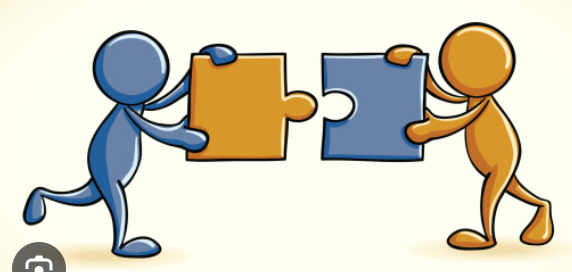 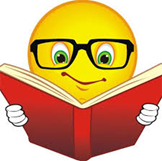 Tổ 1  PHT số 1
 Tổ 2  PHT số 2 
Tổ 3  PHT số 3
 Tổ 4  PHT số 4
thảo luận nhóm, hoàn thành nhiệm vụ học tập
Vòng 1: Nhóm chuyên gia
Vòng 3: Đánh giá thống nhất
Vòng 2: Nhóm mảnh ghép
VÒNG MẢNH GHÉP.
Vòng 2: 
- Mỗi nhóm chia 3 nhóm nhỏ hơn, sau đó mỗi nhóm giữ lại 1 nhóm nhỏ, 2 nhóm nhỏ của mỗi nhóm di chuyển sang làm chuyên gia cho 2 nhóm bạn.
- Học sinh trong nhóm mảnh ghép có trách nhiệm trình bày lại kết quả tìm hiểu được ở nhóm chuyên gia
* Mỗi nhóm thực hiện nhiệm vụ được giao vào giấy Ao, sau đó cử đại diện trình bày trước lớp nội dung đã thảo luận.
Sales Up
PHIẾU HỌC TẬP 1 
Tìm hiểu thí nghiệm xác định cơ chế điều hòa biểu hiện gene của operon Lac.
NỘI DUNG
I. Thí nghiệm xác định cơ chế điều hòa biểu hiện gene của operon Lac
NỘI DUNG
I. Thí nghiệm xác định cơ chế điều hòa biểu hiện gene của operon Lac
NỘI DUNG
PHIẾU HỌC TẬP 3




Giải thích kết quả thí nghiệm
* Kết luận:
............................................................................................................................................ ...........................................................................................................................................
I. Thí nghiệm xác định cơ chế điều hòa biểu hiện gene của operon Lac
PHIẾU HỌC TẬP 4
Câu 1: Tại sao hai nhà khoa học Jacob và Monod có thể kết luận ba gene lacZ, lacY và lacA cùng nằm trên một phân tử DNA?
Câu 2: Quan sát Hình 3.2 và 3.3, hãy: 
a) Mô tả cơ chế điều hòa hoạt động của operon Lac khi môi trường không có và có đường lactose.
b) Cho biết điều gì sẽ xảy ra khi đường lactose được sử dụng hết
NỘI DUNG
I. Thí nghiệm xác định cơ chế điều hòa biểu hiện gene của operon Lac
- Mục đích thí nghiệm: nghiên cứu sự biểu hiện của các gene liên quan đến chuyển hóa lactose ở vi khuẩn E.coli.
- Nội dung thí nghiệm: 
+ Nuôi cấy vi khuẩn E.coli trong môi trường không có lactose.
+ Nuôi cấy vi khuẩn E.coli trong môi trường có lactose.
- Kết quả: 
+ Khi môi trường không có lactose, trong mỗi tế bào E.coli chỉ có một vài phân tử enzyme.
+ Khi lactose được bổ sung vào môi trường nuôi cấy ( không chứa glucose ), tốc độ tổng hợp của 3 loại enzyme tăng lên khoảng 1.000 lần chỉ trong vòng 2 – 3 phút.
- Giả thuyết đặt ra: một tín hiệu từ môi trường gây nên biểu hiện đồng thời 1 cụm nhiều gene mã hóa các enzyme tham gia mã hóa lactose. Các gene này được phiên mã thành 1 mRNA ( mRNA polycistronic) và dịch mã mRNA này tạo ra nhiều chuỗi polypeptide.
NỘI DUNG
I.Thí nghiệm xác định cơ chế điều hòa biểu hiện gene của operon Lac 
1. Thí nghiệm trên operon Lac của E.coli.
a.Thí nghiệm:
NỘI DUNG
I.Thí nghiệm xác định cơ chế điều hòa biểu hiện gene của operon Lac 
1. Thí nghiệm trên operon Lac của E.coli.
a.Thí nghiệm:
b. Cấu trúc của operon Lac:
Các nhà khoa học phát hiện ra cơ chế hoạt động
của operon Lac ở E.Coli
NỘI DUNG
Mô hình Operon. Lac ở vi khuẩn E.Coli 
của Jacob và Monod
I.Thí nghiệm xác định cơ chế điều hòa biểu hiện gene của operon Lac 
1. Thí nghiệm trên operon Lac của E.coli.
a.Thí nghiệm:
b. Cấu trúc của operon Lac:
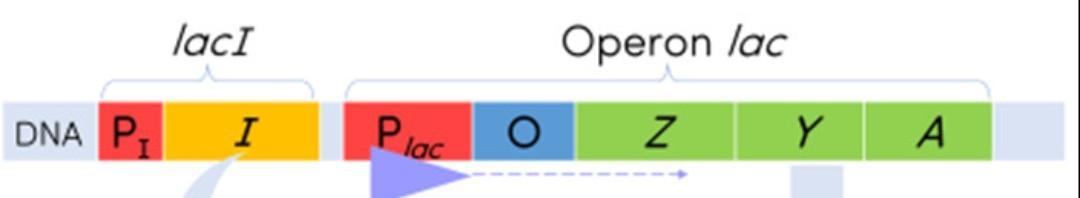 Khái niệm: Operon là cụm các gene cấu trúc có chung một cơ chế điều hòa phiên mã và được phiên mã tạo thành một mRNA.
Gene điều hòa lacI: Tổng hợp protein điều hòa (NẰM NGOÀI OPERON)
NỘI DUNG
I.Thí nghiệm xác định cơ chế điều hòa biểu hiện gene của operon Lac 
1. Thí nghiệm trên operon Lac của E.coli.
a.Thí nghiệm:
b. Cấu trúc của operon Lac:
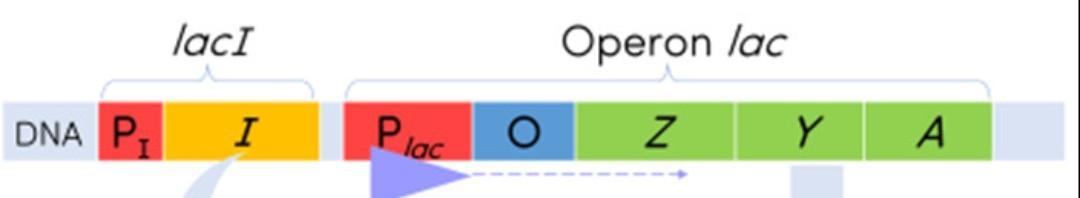 Vùng promoter (P): vị trí enzyme RNA polymerase bám vào để phiên mã nhóm gene cấu trúc lacZ, lacY, lacA.
Vùng operator (O): Vị trí liên kết với protein điều hòa.
OPERON
Nhóm gen cấu trúc lacZ, lacY, lacA: mã hóa các enzyme giúp vi khuẩn chuyển hóa và sử dụng lactose.
NỘI DUNG
I.Thí nghiệm xác định cơ chế điều hòa biểu hiện gene của operon Lac 
1. Thí nghiệm trên operon Lac của E.coli.
a.Thí nghiệm:
b. Cấu trúc của operon Lac:
2.Giải thích kết quả thí nghiệm:
HOẠT ĐỘNG CỦA GENE
NỘI DUNG
I.Thí nghiệm xác định cơ chế điều hòa biểu hiện gene của operon Lac 
1. Thí nghiệm trên operon Lac của E.coli.
a.Thí nghiệm:
b. Cấu trúc của operon Lac:
2.Giải thích kết quả thí nghiệm:
CÓ LACTOSE
KHÔNG CÓ LACTOSE
CÓ PHIÊN MÃ
KHÔNG PHIÊN MÃ
“CÓ CÓ – KHÔNG KHÔNG”
Khi môi trường không có lactose
RNA
P
lacI
P
O
lacZ
lacY
lacA
Protein ức chế gắn vào gene vận hành O làm ức chế phiên mã của gene cấu trúc ( các gene cấu trúc không biểu hiện).
 GENE lacZ, lacY, lacA KHÔNG PHIÊN MÃ
PROTEIN điều hòa
(LUÔN TỔNG HỢP)
Khi bổ sung lactose vào môi trường
RNA
P
lacI
P
O
lacZ
lacY
lacA
Lactose như là chất cảm ứng gắn vào và làm thay đổi cấu hình protein điều hòa, protein điều hòa bị bất hoạt không gắn được vào gene vận hành O nên gene được tự do vận hành hoạt động của các gene cấu trúc lacZ, lacY, lacA giúp chúng phiên mã và dịch mã ( biểu hiện).
PROTEIN điều hòa
(LUÔN TỔNG HỢP)
Đường Lactose
Khi bổ sung lactose vào môi trường
RNA
P
lacI
P
O
lacZ
lacY
lacA
Protein A
Protein Z
Protein Y
PROTEIN điều hòa
(LUÔN TỔNG HỢP)
Đường Lactose
1 mRNA duy nhất
3 protein Z, Y, A
Khi môi trường có lactose
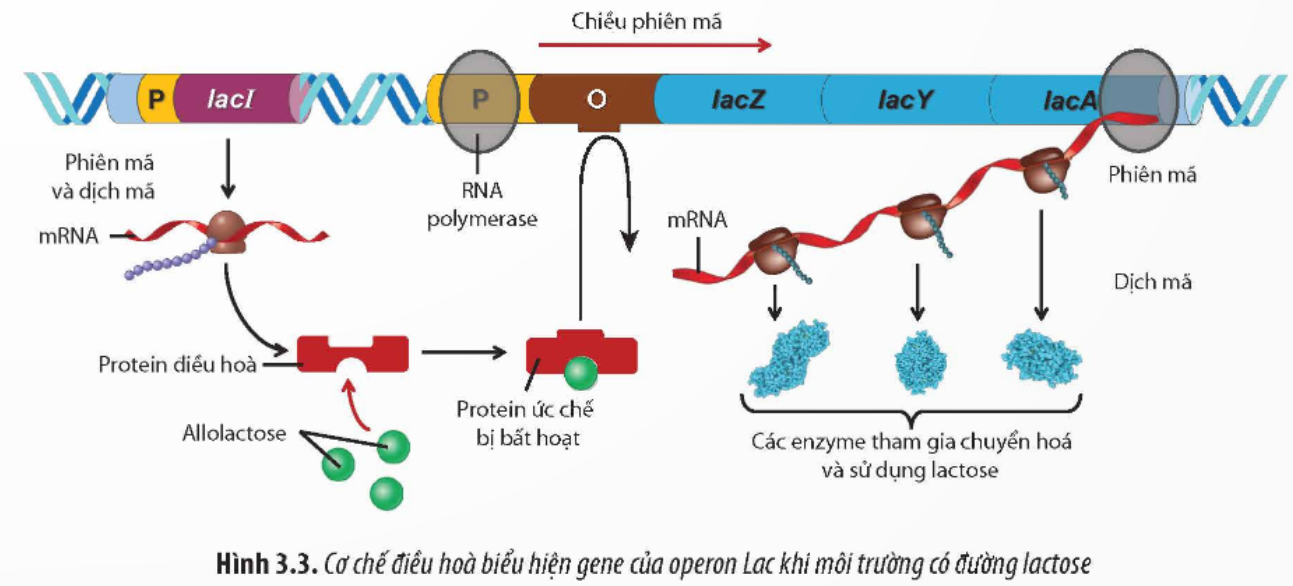 NỘI DUNG
- Kết luận: 
+ Hoạt động của operon Lac chịu sự điều khiển của 1 gene điều hòa (lacI) nằm trước operon, gene này mã hóa cho 1 loại protein điều hòa có khả năng liên kết với vùng operator để điều hòa hoạt động của operon Lac.
+ Ở sinh vật, mức độ biểu hiện của các gene khác nhau là do các cơ chế điều hòa.
+ Điều hòa biểu hiện gene là sự kiểm soát quá trình tạo ra sản phẩm của gene.
I.Thí nghiệm xác định cơ chế điều hòa biểu hiện gene của operon Lac 
1. Thí nghiệm trên operon Lac của E.coli.
a.Thí nghiệm:
b. Cấu trúc của operon Lac:
2. Giải thích kết quả thí nghiệm:
NỘI DUNG
I.Thí nghiệm xác định cơ chế điều hòa biểu hiện gene của operon Lac 
II. Ý nghĩa của điều hòa biểu hiện gene.
Hãy giải thích hai quá trình dưới đây:  Vì sao từ một hợp tử sau khi thụ tinh có thể tạo thành một cơ thể hoàn thiện và trưởng thành?
Câu hỏi      Vì sao lại có sự khác nhau về điều hòa hoạt động gene ở hai loại sinh vật nhân sơ và nhân chuẩn ?
- Ở sinh vật nhân sơ:
+ Cấu tạo một tế bào             tiếp xúc trực tiếp với môi trường              tín hiệu điều hòa  các nhân tố lí hóa bao quanh.
+ Không có màng nhân            AND tiếp xúc với môi trường nội bào            phiên mã, dịch mã xảy ra đồng thời              sự điều hòa chủ yếu  ở giai đoạn phiên mã.
- Ở sinh vật nhân chuẩn:
+ Cơ thể đa bào, tế bào tiếp xúc với các tế bào lân cận            cần tín hiệu điều hòa thống nhất do các tế bào chuyên biệt hóa đảm nhận.
+ Có màng nhân bao bọc NST, AND có rất nhiều gene, có gene nhảy, phiên mã xảy ra trong nhân, dịch mã xảy ra trong tế bào chất        sự điều hòa phức tạp, xảy ra nhiều giai đoạn.
NỘI DUNG
- Học sinh thảo luận cặp đôi trả lời câu hỏi sau:
Câu 1. Dựa vào cơ chế điều hòa biểu hiện gene của operon Lac, hãy cho biết ý nghĩa của điều hòa biểu hiện gene đối với quá trình trao đổi chất ở sinh vật.
Câu 2. Quan sát hình 3.5 SGK trang 20, hãy cho biết sự điều hòa biểu hiện gene có ý nghĩa như thế nào đối với sự phát triển của cá thể sinh vật đa bào.
I.Thí nghiệm xác định cơ chế điều hòa biểu hiện gene của operon Lac 
II. Ý nghĩa của điều hòa biểu hiện gene.
NỘI DUNG
Câu 1. Dựa vào cơ chế điều hòa biểu hiện gene của operon Lac, hãy cho biết ý nghĩa của điều hòa biểu hiện gene đối với quá trình trao đổi chất ở sinh vật.
Điều hòa biểu hiện gene ở vi khuẩn giúp chúng có khả năng tự điều chỉnh quá trình trao đổi chất trong tế bào, chỉ có những sản phẩm cần thiết cho hoạt động sống của tế bào mới được tạo ra với hàm lượng phù hợp. Nhờ đó, vi khuẩn có thể đáp ứng với những thay đổi của môi trường.
I.Thí nghiệm xác định cơ chế điều hòa biểu hiện gene của operon Lac 
II. Ý nghĩa của điều hòa biểu hiện gene.
NỘI DUNG
Câu 2. Quan sát hình 3.5 SGK trang 20, hãy cho biết sự điều hòa biểu hiện gene có ý nghĩa như thế nào đối với sự phát triển của cá thể sinh vật đa bào.
Ở sinh vật đa bào, các tế bào tuy có hệ gene giống nhau nhưng mỗi tế bào chỉ tổng hợp các protein đặc trưng quy định cấu trúc và chức năng cho từng loại tế bào. Kết quả của quá trình điều hòa biểu hiện gene giúp mỗi tế bào đi vào con đường biệt hóa đặc trưng hình thành nên các mô, cơ quan và hệ cơ quan chuyên hóa, cuối cùng hình thành cơ thể hoàn chỉnh.
I.Thí nghiệm xác định cơ chế điều hòa biểu hiện gene của operon Lac 
II. Ý nghĩa của điều hòa biểu hiện gene.
NỘI DUNG
Điều hòa biểu hiện gene đảm bảo cho tế bào có thể thích ứng với môi trường và quá trình phát triển bình thường của cơ thể.
I.Thí nghiệm xác định cơ chế điều hòa biểu hiện gene của operon Lac 
II. Ý nghĩa của điều hòa biểu hiện gene.
NỘI DUNG
Học sinh thảo luận trả lời câu hỏi sau:
Câu 1. Cho biết vai trò của một số ứng dụng điều hòa biểu hiện gene trong Bảng 3.2. bằng cách ghép các cột A – B – C sao cho phù hợp
I.Thí nghiệm xác định cơ chế điều hòa biểu hiện gene của operon Lac 
II. Ý nghĩa của điều hòa biểu hiện gene.
III.Ứng dụng điều hòa biểu hiện gene.
NỘI DUNG
Câu 2. Kể thêm ví dụ về ứng dụng điều hòa biểu hiện gene.
I.Thí nghiệm xác định cơ chế điều hòa biểu hiện gene của operon Lac 
II. Ý nghĩa của điều hòa biểu hiện gene.
III.Ứng dụng điều hòa biểu hiện gene.
Trong y học, những người bị lùn bẩm sinh do gene không tạo đủ hormone sinh trưởng có thể được chữa trị để có chiều cao gần như người bình thường.
Trong trồng trọt, các nhà khoa học có thể chủ động đóng mở một số gene nhất định ở cây trồng phù hợp với nhu cầu sản xuất. Ví dụ: Nuôi cấy tế bào thực vật trong môi trường có chứa các chất hoạt hoá gene để tế bào phân chia và tái sinh thành cây con hoàn chỉnh; sử dụng các chế độ chiếu sáng khác nhau điều khiển các gene để cây ra hoa vào mùa thích hợp.
NỘI DUNG
I.Thí nghiệm xác định cơ chế điều hòa biểu hiện gene của operon Lac 
II. Ý nghĩa của điều hòa biểu hiện gene.
III.Ứng dụng điều hòa biểu hiện gene.
- Gene điều hòa (lacI) luôn phiên mã ngay cả khi môi trường có đường và không có đường Lactose.
- Số lần phiên mã của nhóm gene cấu trúc lacZ, lacY, lacA là bằng nhau.
- Số lần nhân đôi của nhóm gene cấu trúc lacZ, lacY, lacA và cả gene điều hòa (lacI) có số lần nhân đôi là bằng nhau.
- Khi phiên mã, nhóm gene cấu trúc tạo ra 01 mRNA duy nhất rồi từ đó dịch mã tạo ra 3 chuỗi polipeptide => Enzyme phân giải đường Lactose.
- Khi một gene cấu trúc bị đột biến gene thì các gene cấu trúc khác không bị ảnh hưởng.
NỘI DUNG
IV. GHI NHỚ
- Khi gene điều hòa (lacI) bị đột biến dẫn đến không tổng hợp được protein điều hòa thì nhóm gene cấu trúc lacZ, lacY, lacA luôn phiên mã.
- Đột biến ở vùng promoter (P) làm cho emzyme RNA polimerase không bám vào để khởi đầu phiên mã được => các gene cấu trúc không phiên mã.
- Đột biến ở vùng operator (O) làm cho protein điều hòa không thể bám vào => nhóm gene cấu trúc luôn phiên mã.
NỘI DUNG
IV. GHI NHỚ
Câu 1. Trong cơ chế điều hòa biểu hiện gene của operon Lac, tại sao lactose được xem là chất giúp cho gene được biểu hiện?
Câu 2. Nếu cơ chế điều hòa biểu hiện gene bị rối loạn sẽ ảnh hưởng như thế nào đến sự phát triển ở sinh vật đa bào?
CỦNG CỐ
HS tham gia làm trắc nghiệm trên trang Quizizz theo đường link sau:  
https://quizizz.com/join?gc=97695222
CỦNG CỐ
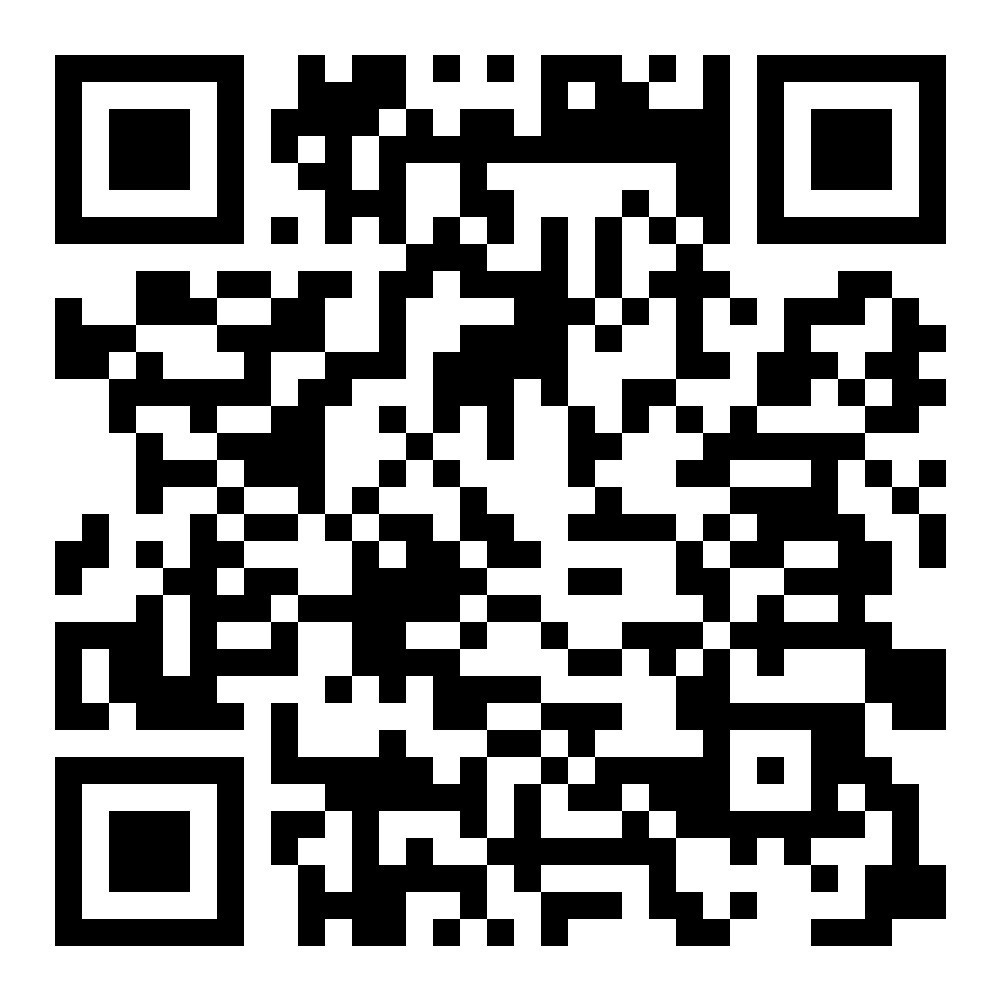 Ở người, gene BRCA mã hóa cho các protein có vai trò ngăn cản sự phân chia bất thường của các tế bào tuyến vú và buồng trứng. Nếu sự biểu hiện của gene này bị rối loạn sẽ gây nên hậu quả gì? Giải thích.
VẬN DỤNG
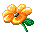 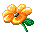 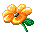 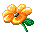 HƯỚNG DẪN HỌC BÀI VÀ CHUẨN BỊ BÀI Ở NHÀ
1. Học bài và trả lời câu hỏi cuối bài.
2. Đọc phần em có biết? 
3. Đọc trước bài 4.
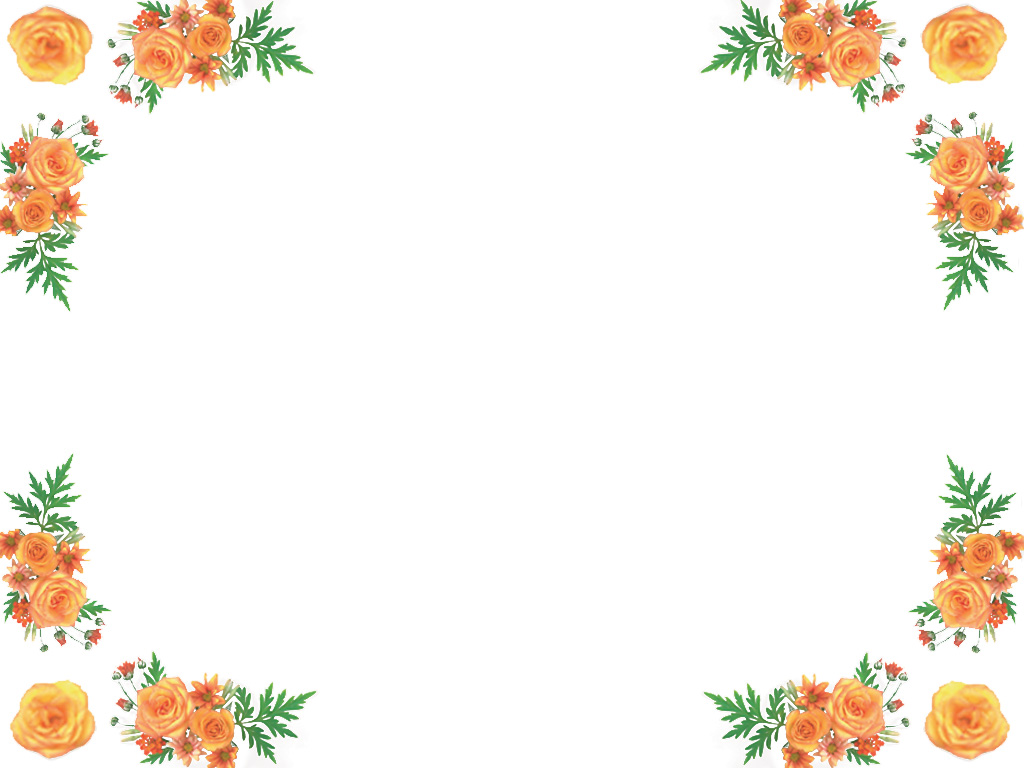 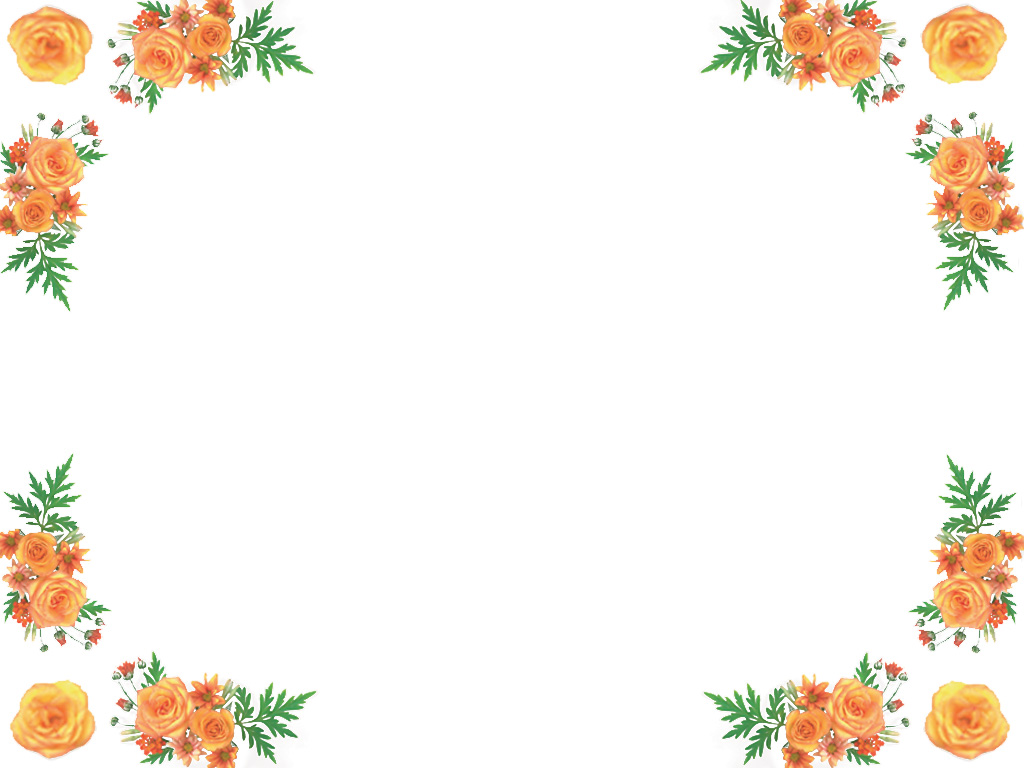 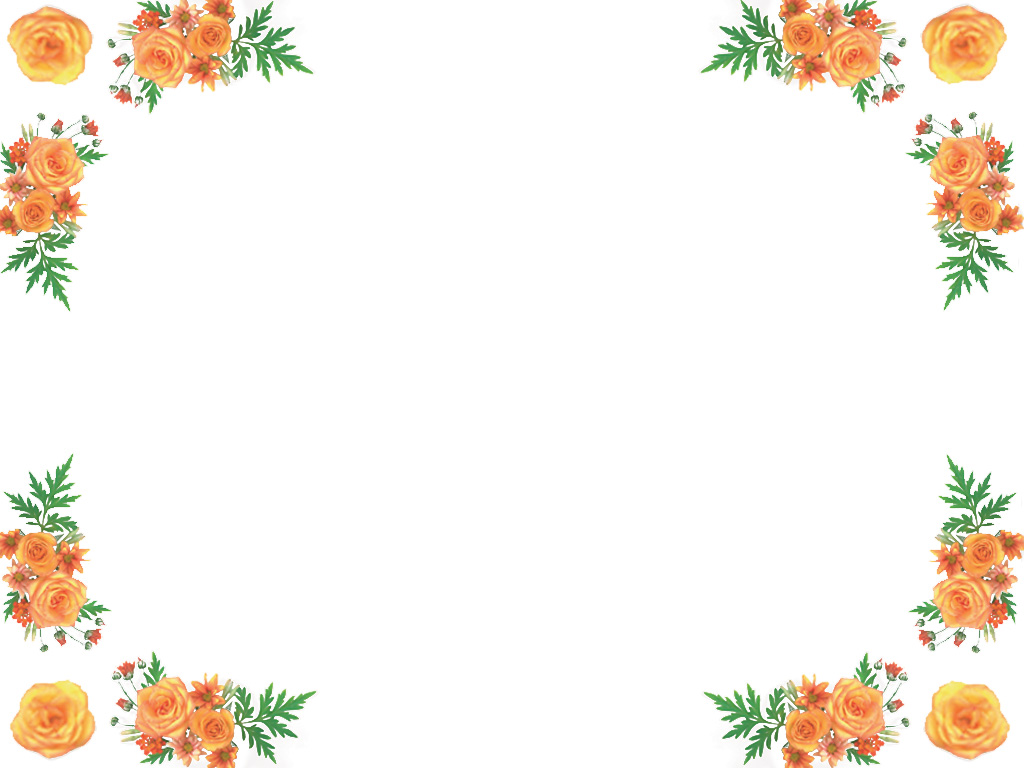 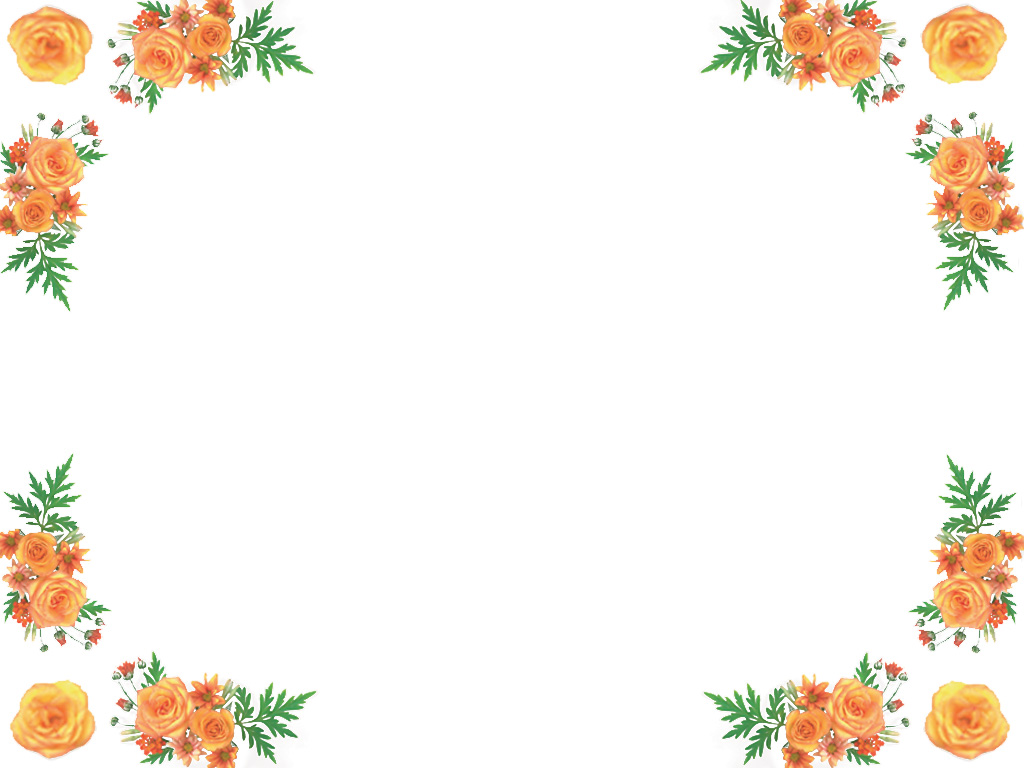 XIN CHÂN THÀNH CẢM ƠN
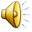 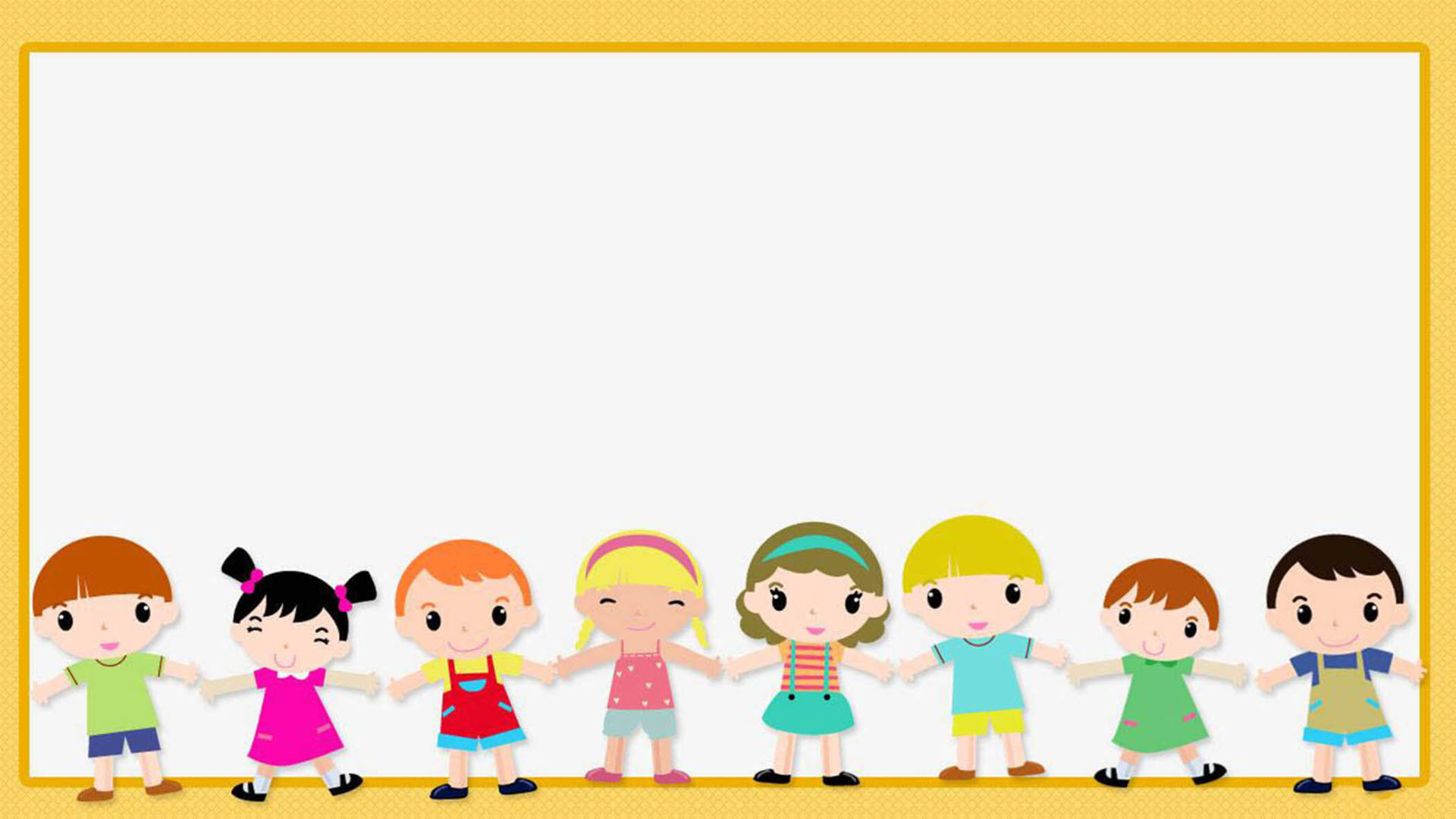 DẶN DÒ: